Problem Solving, Presenting, and Programming
Tom VerhoeffDept. Math. & Computer Science

To be presented at IOI 2016
[Speaker Notes: A matter of giving and taking
Main contribution: simplified algorithm for playing Nim perfectly
Teachable in primary school
Supports computational thinking]
Some Background
Involved in IOI from 1994 until 2007
IS: website with historic data
ISC: co-founder, chair
IOI Syllabus, co-author, editor

Teach math enrichment classes in primary school
Weekly
Focus on problem solving
Classical problems + exotic/newer problems
For references, see the article
/ Department of Math & CS
[Speaker Notes: IS = IOI Secretariat
ISC = IOI Scientific Committee
And: Hello to friends from the past]
Nim
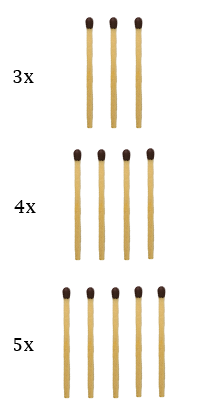 Classical two-player game

State: Several piles of items
Move: Take one or more items from one pile
End: Whoever takes last item loses
/ Department of Math & CS
[Speaker Notes: For Nim, this misère rule Is standard
Would you like to start in the given state?
If so, what would be your move?]
Mathematical Analysis
Known as impartial game
Both players can make the same kind of moves

Algorithm for perfect play is known
Involves binary notation and nim sum (xor)
Harder to teach in primary school
So, look for simplification
/ Department of Math & CS
[Speaker Notes: Chess and go are partial: you can only move your “own” pieces
This is where the presenting from the title comes in]
Nim Sum
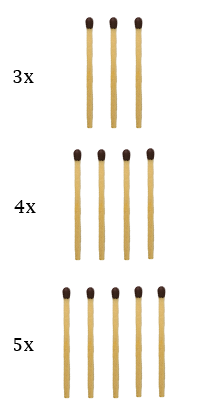 ≤ 1 pile with > 1 item: “easy” to win

3 = 011
4 = 100
5 = 101
   ⊕ 010 (nim sum)
Lost if nim sum = 0
Else: take from pile k with k ⊕ nim sum < k
and leave k ⊕ nim items
/ Department of Math & CS
[Speaker Notes: Easy: take from pile with > 1 item, to make # piles (of 1 item) odd
Else: determine nim sum = xor
If nim sum = 0, then your move always makes nim sum ≠ 0
Not so easy to explain in primary school
And why does it work?]
Simplified Algorithm, Part 1
For each pile
Break it down into groups of size 1
Repeatedly merge two groups of equal size
This terminates when all group sizes differ

19 = //// //// //// //// + // + /		5 = //// + /	3 = // + /

Find largest group size G with odd occurrence count

If all even: lost
/ Department of Math & CS
[Speaker Notes: This elegant pile-splitting algorithm is the main contribution
It terminates because number of groups diminishes with each merge
You don’t need to know that the group sizes are powers of 2 in size
It produces the binary notation!

Group size 16 occurs 1x in pile of size 19]
Simplified Algorithm, Part 2
Take 1 from any max-size-G group, say in pile P

Split remainder of that group

18 = //// //// + //// + // + / + // + /	5 = //// + /	3 = // + /

Continue taking from pile P such that all group sizes have even occurrence count

6 = //// + //	 	5 = //// + /	3 = // + /
/ Department of Math & CS
[Speaker Notes: You can make all occurrence counts even,
because taking first 1 item resulted in an extra group of each smaller power-of-2 size

In pile that now has size 18, each group size of smaller power-of-2 occurs at least once
So, you can always make the total occurrence count for each group size even]
Programming
Not so convenient in imperative language
Easier in functional language with patterns
Wolfram Language
Mathematica
Free on Raspberry Pi, Intel Edison
Free in the Wolfram Cloud

www.wolfram.com/language
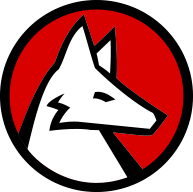 / Department of Math & CS
[Speaker Notes: This new algorithm is cumbersome to program in an imperative language (try it)]
Programming in Wolfram Language
singletons[ n_Integer ] := Table[ {1}, n ]

combine[ {x___, a_, y___, a_, z___} ] := {x, Join[a, a], y, z}
combine[ list_List ] := list
combineStar[ list_List ] := FixedPoint[ combine, list ]

split[ n_Integer ] := combineStar[ singletons[ n ] ]
split[ position_List ] := Map[ split, position ]

split[ {3, 4, 5} ] -> {{{1, 1}, {1}}, {{1, 1, 1, 1}}, {{1, 1, 1, 1}, {1}}}
/ Department of Math & CS
[Speaker Notes: Explain backwards
Map, FixedPoint, Join, Table are predefined
For remainder, see the article]
Conclusion
Presenting a solution can be a problem in itself

Simple and insightful algorithm for Nim

Exercise:
Find algorithm when taking from one or two piles
/ Department of Math & CS
Questions?
/ Department of Math & CS
[Speaker Notes: After all, it’s supposed to be a dialogue!
I will try to tell enough so that everyone hears something new.]